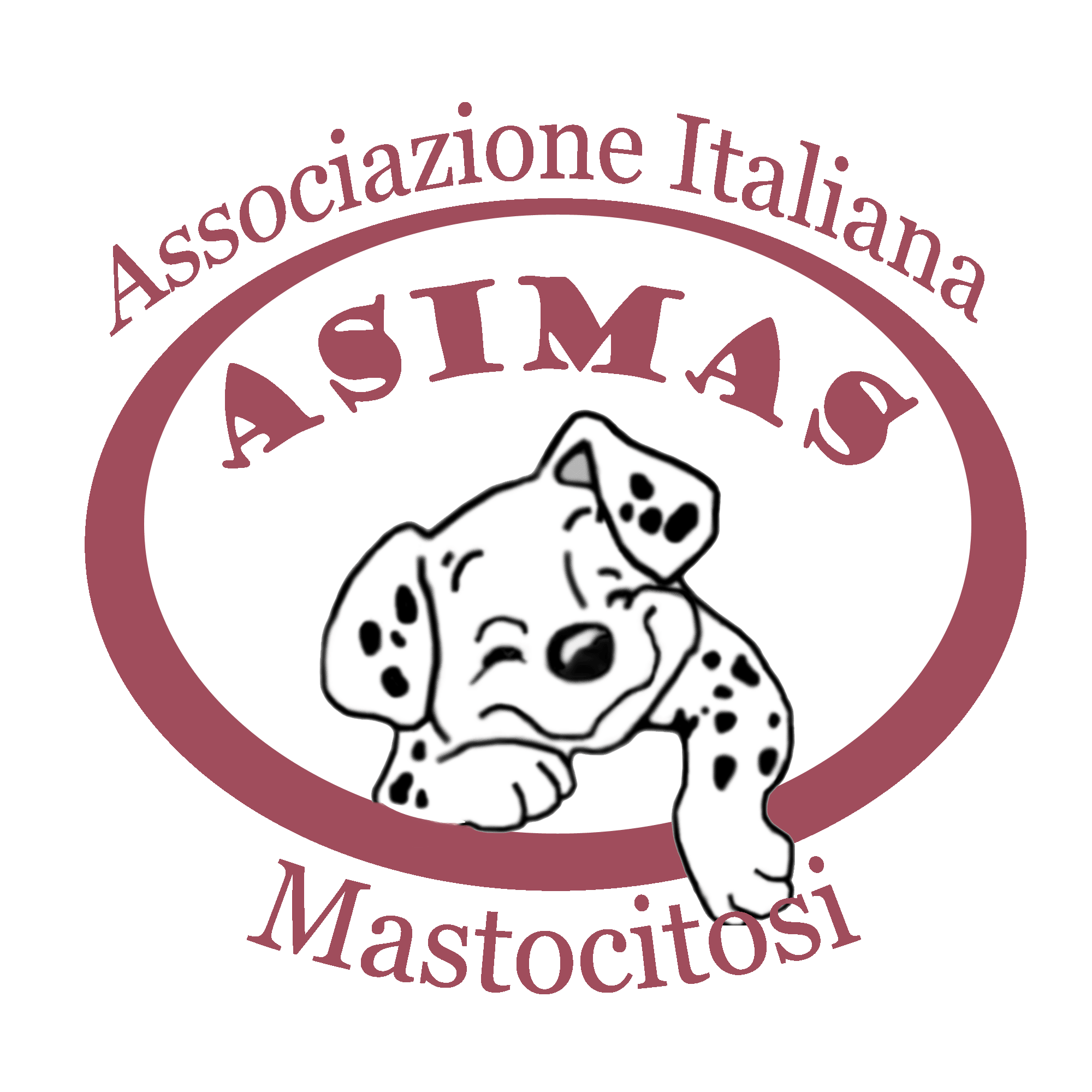 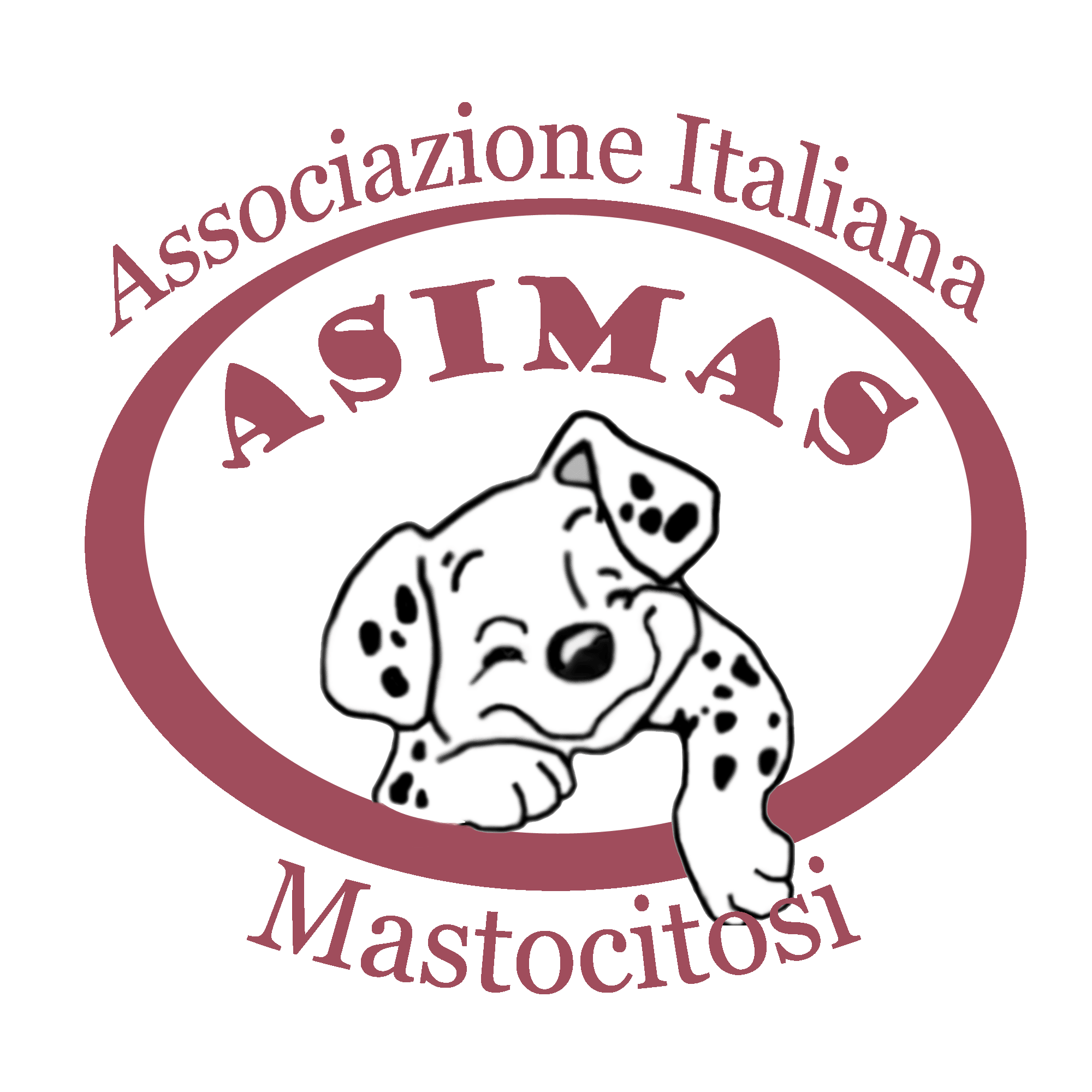 Vivere con una malattia rara: 
qualità della vita, cura e l’impegno dell’associazione pazienti
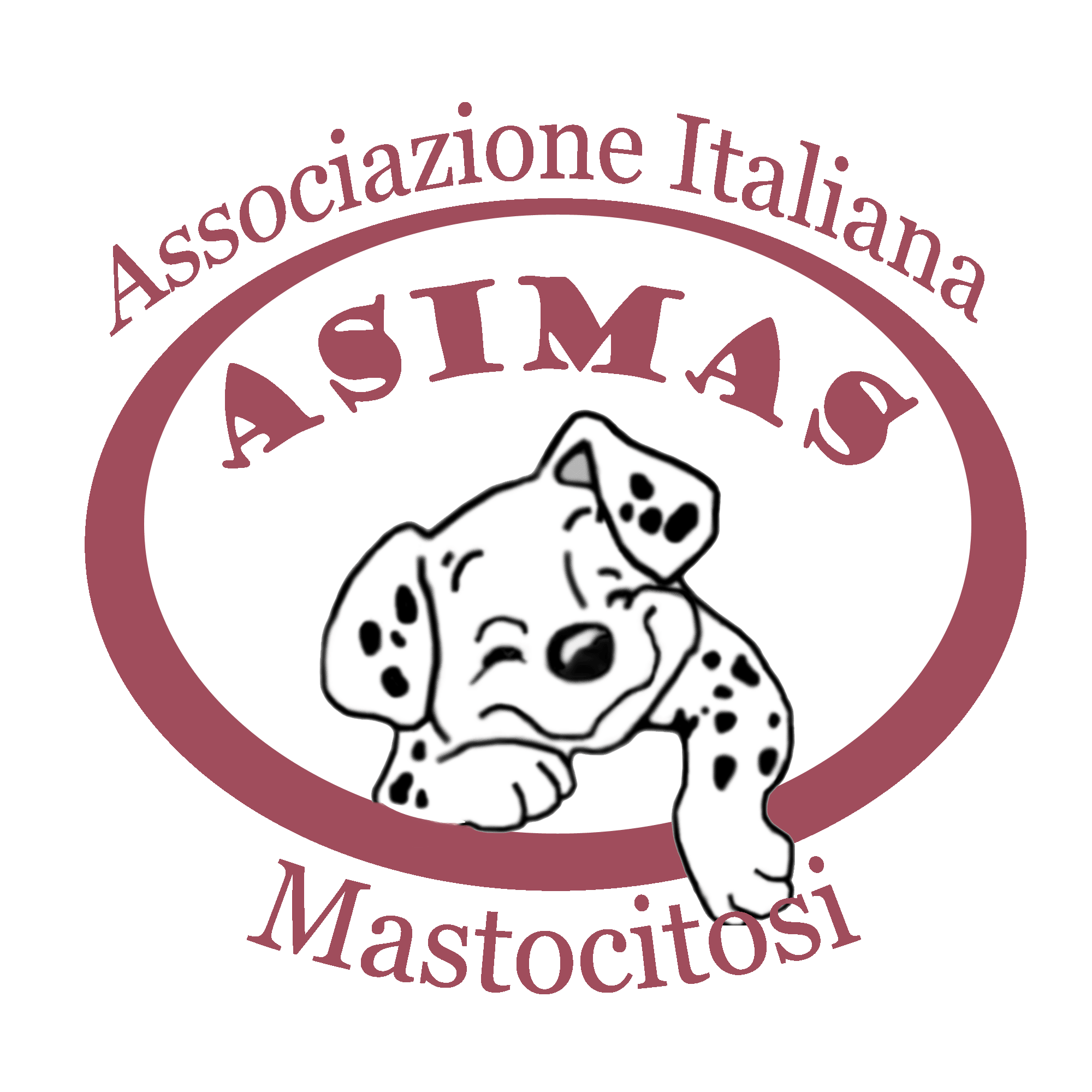 Oltre i sintomi
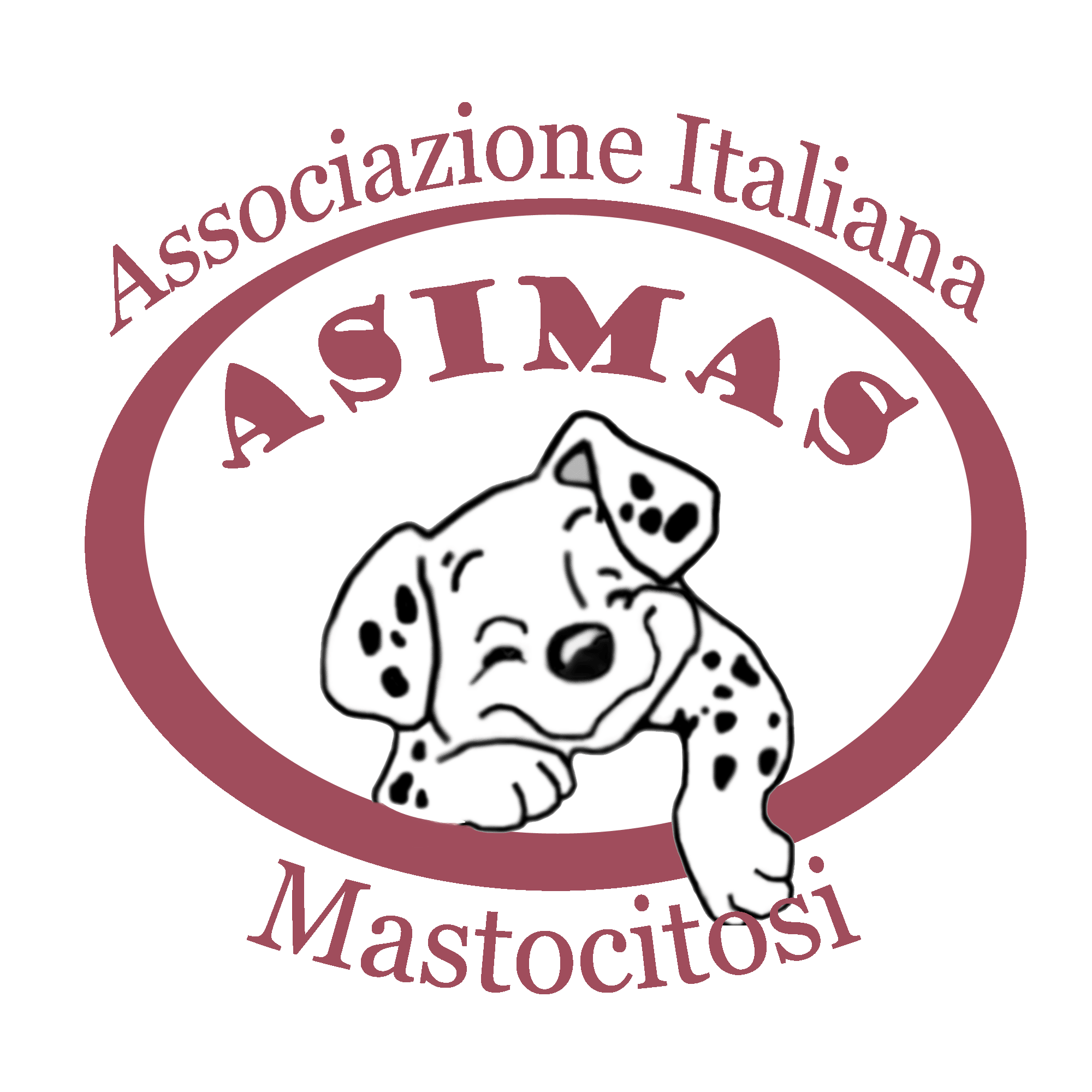 Ringraziamenti
Costruire insieme un sistema che non lasci indietro nessuno, non dovrebbe essere solo uno slogn ben riuscito
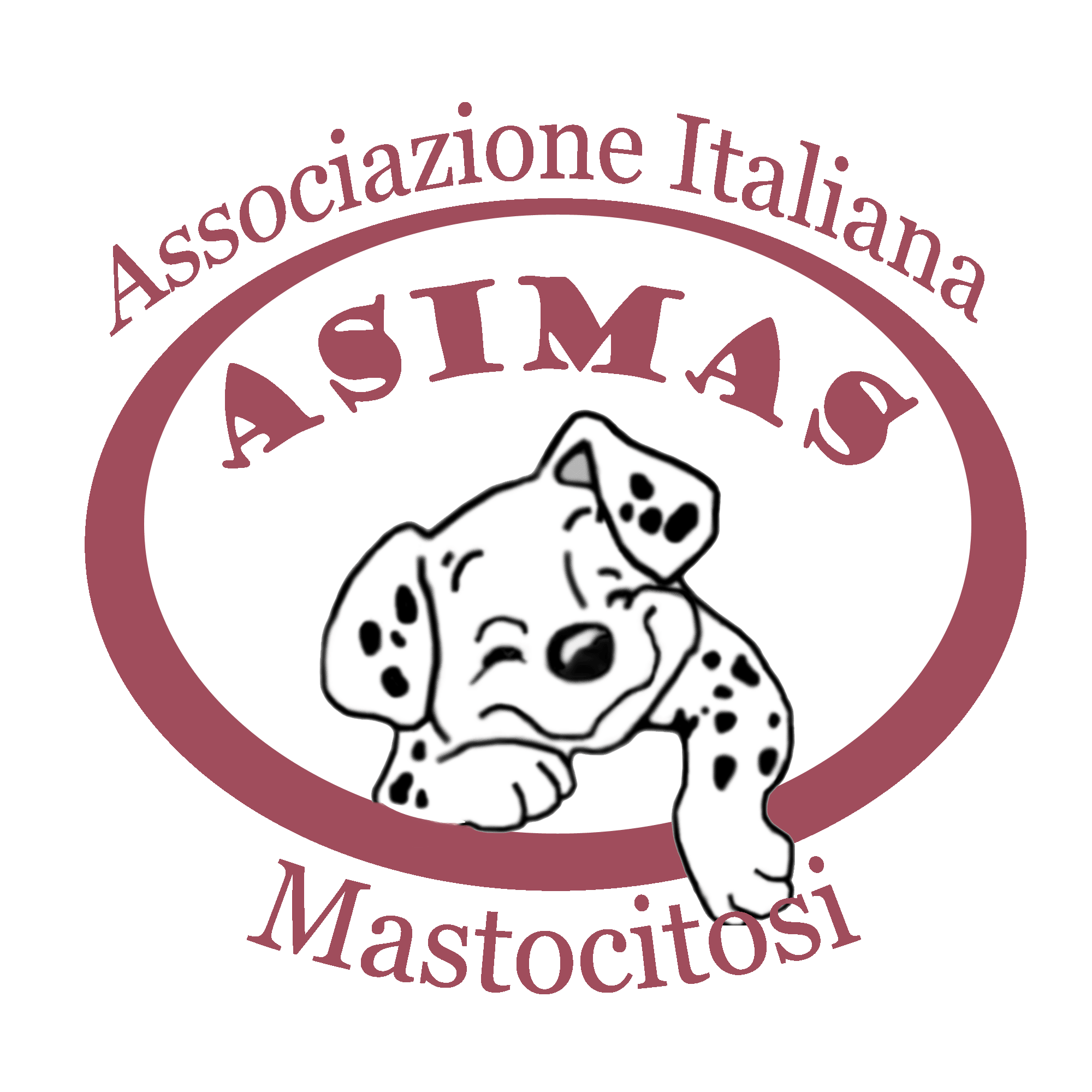 Grazie a tutti per l’attenzione 
e grazie al Team medico del 
Prof Vannucchi del dott Mannelli 
per avermi dato la possibilità di presentare i nostri malati, 
la nostra associazione ad una platea così prestigiosa